Social Presence
Presenter bios
Karen Swan
Stukel Distinguished Professor of Educational Leadership and Research Associate in the Center for Online Learning, Research & Service (COLRS) University of Illinois Springfield

Jennifer Richardson
Associate Professor in Learning Design and Technology program at Purdue University. 

Patrick Lowenthal
Instructional Designer in the Department of Educational Technology at Boise State University

Marti Cleveland-Innes
Professor  and Chair, Centre for Distance Education,
Athabasca University, Canada
Guest Professor, KTH Royal institute of Technology, Sweden
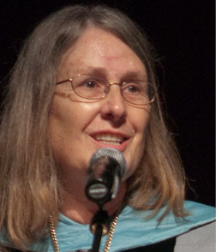 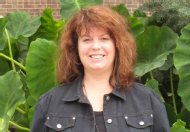 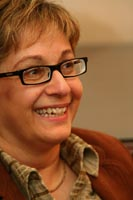 Defining Social Presence
Karen Swan
Historical perspective
LEARNING MODEL
COGNITIVE LEARNING
IMMEDIACY
AFFECTIVE LEARNING
(Richmond, Gorham & McCroskey, 1987)
MOTIVATION MODEL
COGNITIVE LEARNING
STATE 
MOTIVATION
IMMEDIACY
AFFECTIVE LEARNING
(Christophel, 1990)
AFFECTIVE LEARNING MODEL
AFFECTIVE 
LEARNING
COGNITIVE 
LEARNING
IMMEDIACY
(Rodriguez, Plax & Kearney, 1996)
Teacher Immediacy
(Kelley & Gorham, 1988)
[Speaker Notes: The notion of social presence derives from models of immediacy (or the psychological distance between teachers and students) in face-to-face classrooms.  In a variety of studies dating from the 1960s, and resulting in a variety of models of immediacy, researchers found that students learned more when the psychological distance between teachers and students was reduced.  Researchers also characterized ways of reducing that distance in terms of verbal behaviors (such as the use humor and self-deprecation, but also vocal intonations) and non-verbal behaviors (such as eye-contact, smiling, physical proximity, and touch).]
social presence as “a quality of a medium to project the salience of others in interpersonal communication”
social presence theory (Short, Williams & Christie, 1976) – ranking (impersonal/personal, unsociable/sociable, insensitive/sensitive, cold/warm) depends on interaction of medium, task, & subjective perception
media richness theory (Rice, 1992) – measures a medium’s capacity for immediate feedback, senses involved, personalization, & language variety
affective channel capacity (Picard, 1997) – amount of affective information/total amount of information passed through a media channel
[Speaker Notes: So when asynchronous, text-based computer-mediated communication and discussion forums first started being used in college classes, communications researchers wondered whether immediacy behaviors could be transmitted through such a low bandwidth medium.  The term “social presence” was coined by Short, Williams & Christie in 1976 to mean the quality of a medium to project the salience of others.  Their social presence theory was based on individuals rankings of various media and maintained that computer-mediated communication was a poor medium for supporting the development of social presence.  Other similar notions such as media richness theory, and affective channel capacity, are similarly based on media qualities and similarly see text-based discussions as a poor medium for social interaction and hence, in an important sense, for learning.]
wait a minute!!!
rather than being impersonal, CMC often seems to be “hyper-personal” (Walther, 1994)
“participants create social presence by projecting their identities & building online communities”  (Gunawardena & Zittle, 1997)
social presence as perception of interpersonal connections with virtual others; verbal immediacy
[Speaker Notes: However, educators who were actually working with online discussion forums challenged these notions because they were experiencing no such thing – rather they found that participants in online forums felt they “knew” their classmates at least as well if not better than they would if they were involved in traditional classroom discussions.  Lani Gunawardena, for example, argued that participants in online forums created social presence by projecting their identities using verbal immediacy indicators alone.  And so this second generation of mostly education researchers appropriated the term “social presence” to be focused on individuals’ perceptions of interpersonal connections with virtual others.  And this focus is still the more prevalent one in online learning research, although specific definitions vary.]
Gunawardena (1996) -- the degree to which a person is perceived as ‘real’ in mediated communication
Tu (2000) – the sense of community that a learner experiences in an online environment
Community of Inquiry (Rourke, Anderson, Garrison & Archer, 2000) – the ability of learners to project themselves socially and emotionally in a community of inquiry
Picciano (2002) -- a student's sense of being and belonging in a course
Biocca, Harms & Burgoon (2003) -- a sense of being with another in the virtual environment
Issues around defining social presence
How to operationalize (measure) social presence:
individual perceptions vs. media/course characteristics
individual perceptions vs. individual behaviors
How to conceptualize elements of social presence
in support of learning  vs. in support of community
taxonomy vs. set
Is social presence the same for all actors?
teachers vs. students
[Speaker Notes: So there are still multiple issues around defining social presence – of particular importance is how the definitions are operationalized.  One dimension of operationalizing social presence involves  the degree to which individual perceptions vs. media characteristics figure into measurement – so where some researchers ask students to rate courses as a whole on social presence elements, others ask them to rate different technologies used in a course or different course designs (Tu).  Another dimension has to do with whether or not student perceptions or student behaviors are used to measure social presence (survey vs. content analysis).  Another issue that is definitional is what elements are seen as making up social presence – even within the Community of Inquiry this is an issue with some researchers seeing social presence of value only so much as it serves to move inquiry forward whereas others see the development of feelings of community as important in and of themselves (affective, cohesive, & interactive indicators (mostly taken from immediacy research) vs. affective expression, open communication, group cohesion).  This dichotomy also leads to the distinction between seeing social presence behaviors hierarchically or not.  Still another issue has to do with whose social presence we are talking about.  Clearly the social presence of teachers is different from the social presence of students and each have differing effects.  What else might affect how we conceive social presence in practice?]
Researching Social Presence:What Do We Know?
Jennifer Richardson
[Speaker Notes: Demonstrates the wide variance in background of researchers and the lens they use to examine SP.]
What Do We Know
Verbal immediacy behaviors can lessen the psychological distance between communicators; 
Student perceptions of social presence can be quite strong and is strongly related to satisfaction & success in online courses; 
Online text-based (CMC) environments can be very suitable for supporting complex learning when social presence is taken into consideration;
Student (perceived) learning is related to the quantity & quality of postings in online discussions and to the value instructors place on them
Making participation in discussion a significant part of course grades, develop grading rubrics for discussion participation 
Looking to groups as a means to reduce feelings of fear, anger or isolation which can lead to withdrawal or conflict-- then the potential for learning is reduced and a facilitator of an online course needs to manage these emotions at an early stage.
Often we only consider the instructor when we think of SP, peers are also important to include
Moving Beyond Research of the Participants: Environments
Community of Inquiry model
SOCIAL 
PRESENCE
COGNITIVE PRESENCE
EDUCATIONAL 
EXPERIENCE
TEACHING PRESENCE
(Garrison, Anderson, & Archer, 2000; 
Rourke, Anderson, Garrison & Archer, 2001)
[Speaker Notes: With the CoI model and related studies we know that SP is ne part of what is necessary and it overlaps with other parts such as cognitive and teaching presence. This means that SP carries on from the design to the conclusion of the course. Opportunities for SP need to be designed into course and nurtured throughout course offerings.]
Importance of SP as part of COI Model
Retention at the University Level
Differences Across Subject Areas
Impact of Addition of Emerging Technology into Learning Experience for Increasing SP
Where are We Headed Now?
Still many definitions being used, a variety of measures and constructs
As we move ahead we take the past with us—revisit where we have been
To consider: Is the variety in SP any different than constructs investigated in other research? Learning as a construct or media effects—both have great variety as well.
Social Presence in Action
Patrick Lowenthal
Obsessed w/ Social Presence
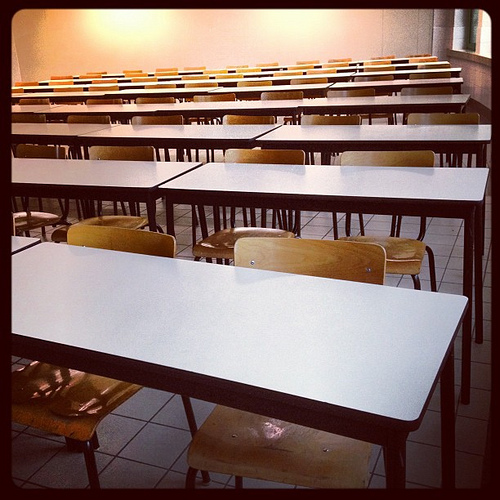 [Speaker Notes: A colleague, friend, and my Ph.D. advisor – Joni Dunlap – and I have been a bit obsessed with social presence over the years. I know for me it traces back to when I started teaching online. I was scared and worried – like many new online instructors – that what I do or at least thought I did so well in face-to-face environments (e.g., immediacy, presence, humor, energy…) would not translate to an online environment. This isn’t that strange… In fact, I regularly run into people who explain the reason online learning won’t work for them is because they need that “face-to-face” interaction. So my fear was that I would find myself teaching all alone. I had a similar fear the first time I took an online course all by myself.

Photo--http://www.flickr.com/photos/lucasartoni/6970128139/sizes/m/in/photostream/]
Obsessed w/ Social Presence
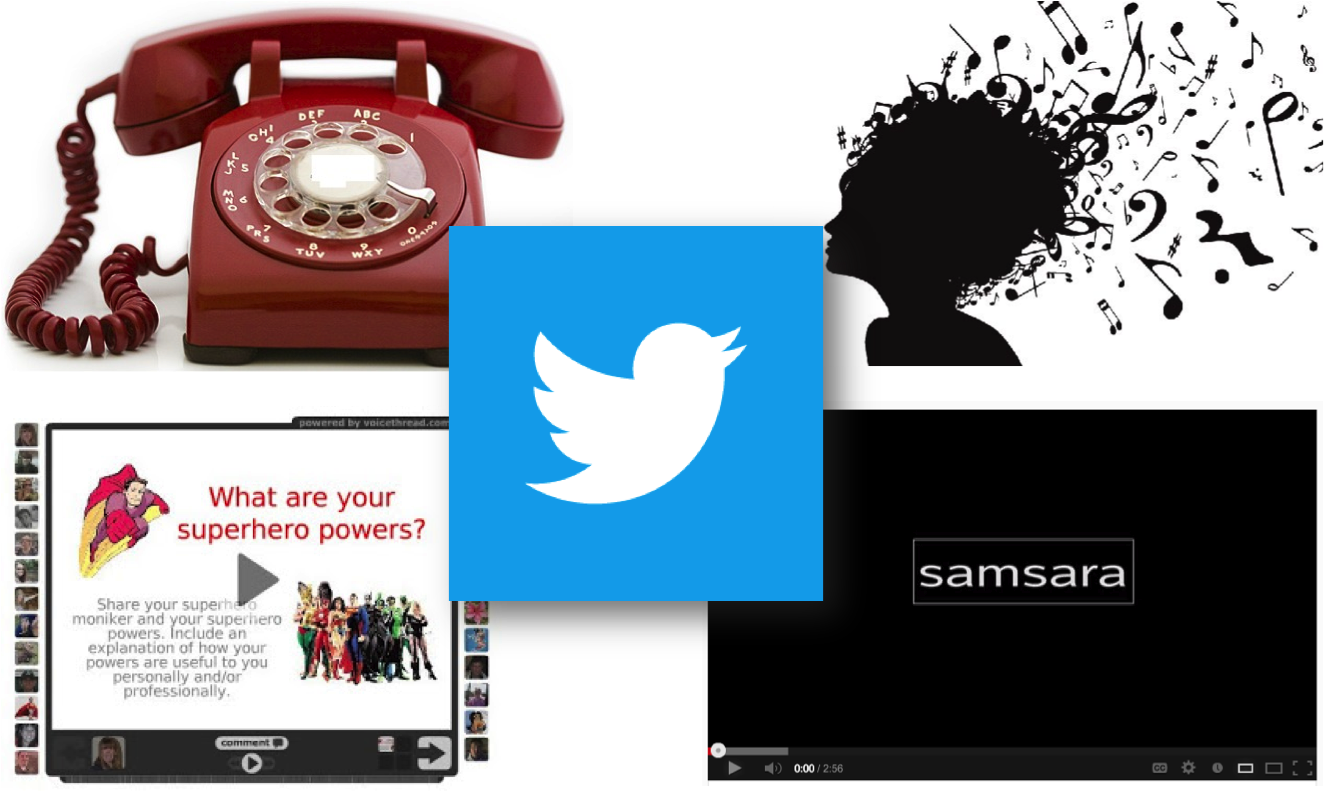 [Speaker Notes: So Joni and I regularly talked about ways that students naturally adapt to communication media and find ways to establish their social presence. But we were also really interested in ways that we can intentionally help students establish and maintain their own social presence. For instance, we started using storytelling (e.g., of students’ best learning experience) as a way to get students to start interacting with each other and building relationships. We also tried ways to have students create and share digital stories. Other things we did over the years were to use digital music. We also have different ways of using voice thread, then Twitter, and even one-on-one phone calls.]
?
In the chat pod, respond to the following
How do you intentionally try to establish social presence (between students) in your courses?
[Speaker Notes: So now let’s take a moment and get each of you (as well as my other co-presenters) chatting a bit about social presence in action. So in the chat pod, describe at least one way (ideally your most effective way) you intentionally (try to) establish social presence (in other  words, what teaching presence strategies do you intentionally use to establish social presence) in online courses.]
Instructor Social Presence
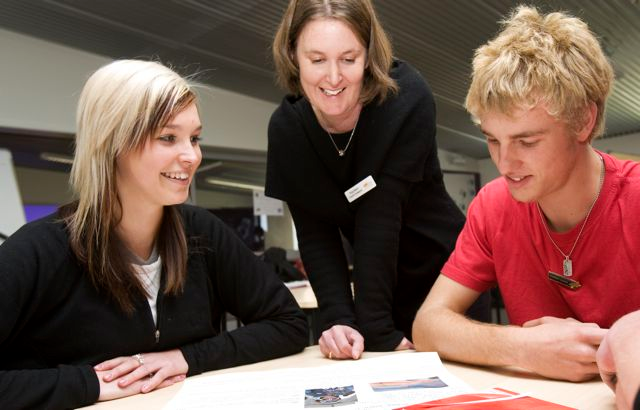 ....
[Speaker Notes: So now that we have talked a bit about student-to-student social presence… which in many ways is how a lot of people think about social presence, I think it’s important to also think about instructor or teacher social presence. In other words, typical formal online courses have a teacher. I find that many online teachers struggle with their own social presence. For instance, some wrapped up with rhetoric about being a guide on the side actually end up disappearing from courses whereas others take it to the other extreme by dominating or putting themselves completely at the center of the course. I believe teachers have a special place in all online courses. Their role might change a bit depending on the  type of course but most of the time it is important for teachers to establish their own social presence.]
?
In the chat pod, respond to the following
Do you (as the instructor) strive to establish your own social presence? If so, how do you do it?
[Speaker Notes: Instructors are in a unique position. They are often expected to be a “guide” on the side, often typically a member of the “learning community” while also be in charge of assessing students’ knowledge and ultimately giving them a grade in the course. In this unique role, what are some specific ways that you establish your own instructor social presence? With MOOCs and other types of online learning experiences (e.g., self-paced courses), is it still important or realistic to focus on instructor social presence?]
Social Presence and Beyond
Marti Cleveland-Innes
Extending social presence & beyond
Interaction is not enough ….

“Understanding interaction for the purposes of inquiry is complex. Moreover, students are not always prepared to engage in critical discourse, especially if this is in an online learning environment (Angeli, Valanides, and Bonk 2003). This was congruent with the finding of Garrison and Cleveland-Innes (2004) in that the greatest student adjustment to online learning was most directly associated with issues of interaction – both socially and cognitively. Interestingly, in this study, establishing social presence was more heavily shaped through peer interaction. With regard to successful higher-order learning, however, Garrison and Cleveland-Innes (2004) concluded that teaching presence in the form of facilitation is crucial in the success of online learning.”

Social presence is necessary but not sufficient foundation for learning

Garrison, R. & Cleveland-Innes, M. (2005). Facilitating cognitive presence in online learning: interaction is not enough.  American Journal of Distance Education, 19(3), 133-148.
Extending social presence & beyond
“Further research might examine whether social presence is indeed, necessary in situations where teaching presence (i.e., course design and structure, facilitation, and direct instruction) is more than adequately addressed and students are cognitively challenged by the course material alone. It may be the case that particular students are just as engaged in learning even without critical discourse, reflection, collaboration, and interaction with other students (p. 14).”


Social presence is sufficient but not necessary foundation for learning


Lambert, J. L., & Fisher, J. L. (2013).  Community of Inquiry Framework: Establishing Community in an Online Course. Journal of Interactive Online Learning, (12)1.
Extending social presence & beyond
“For Rourke & Anderson (2000), seven of fifteen indicators of social expression are expressions of emotion. ….. emotional presence as measured here, the emotive experience does exist in combination with social presence, but does cluster together as a unique presence.”
 Cleveland-Innes, M. & Campbell, P.  (2012).  Emotional presence, learning, and the online learning environment.  International Review of Research in Open and Distance Learning.  
“Emotional presence does exist for online graduate students but it is not influenced by mobile device use.  However, there is a significant gender difference in the measurement of emotional presence.”

Cleveland-Innes, M., Ally, M., Wark, N., & Fung, T. (October, 2012).  Emotional presence and mobile learning.  7th European Distance Education Network Research Workshop,
 Leuven, Belgium.

Social presence acts a surrogate concept for emotional presence.
Extending social presence & beyond
“I think one of the main problems with CoI research is the tendency to consider every online/blended learning environment is a true community of inquiry design when, in fact, there is little teaching, cognitive, or social presence (students are reliant on independent activities and tests). …. Notwithstanding this, the categories of SP are open to refinement but are not necessarily compatible with independent (or informal) learning activities and should not be critiqued from this perspective. In terms of refinement, I have offered a revised definition of SP “as the ability of participants to identify with the group or course of study, communicate purposefully in a trusting environment, and develop personal and affective relationships progressively by way of projecting their individual personalities” (Garrison, 2011, p. 34). The intent of this revised construct was to show the development of SP as well as clarify its interdependence with cognitive and teaching presence (p. 235).”

Social presence acts in dynamic combination of multiple elements that exist in a learning community but in idiosyncratically individual ways.  

Garrison, D. R. (2012). Article review-Social presence within the community of inquiry framework. The International Review of Research in Open and Distance Learning, 13(1), 250-253.
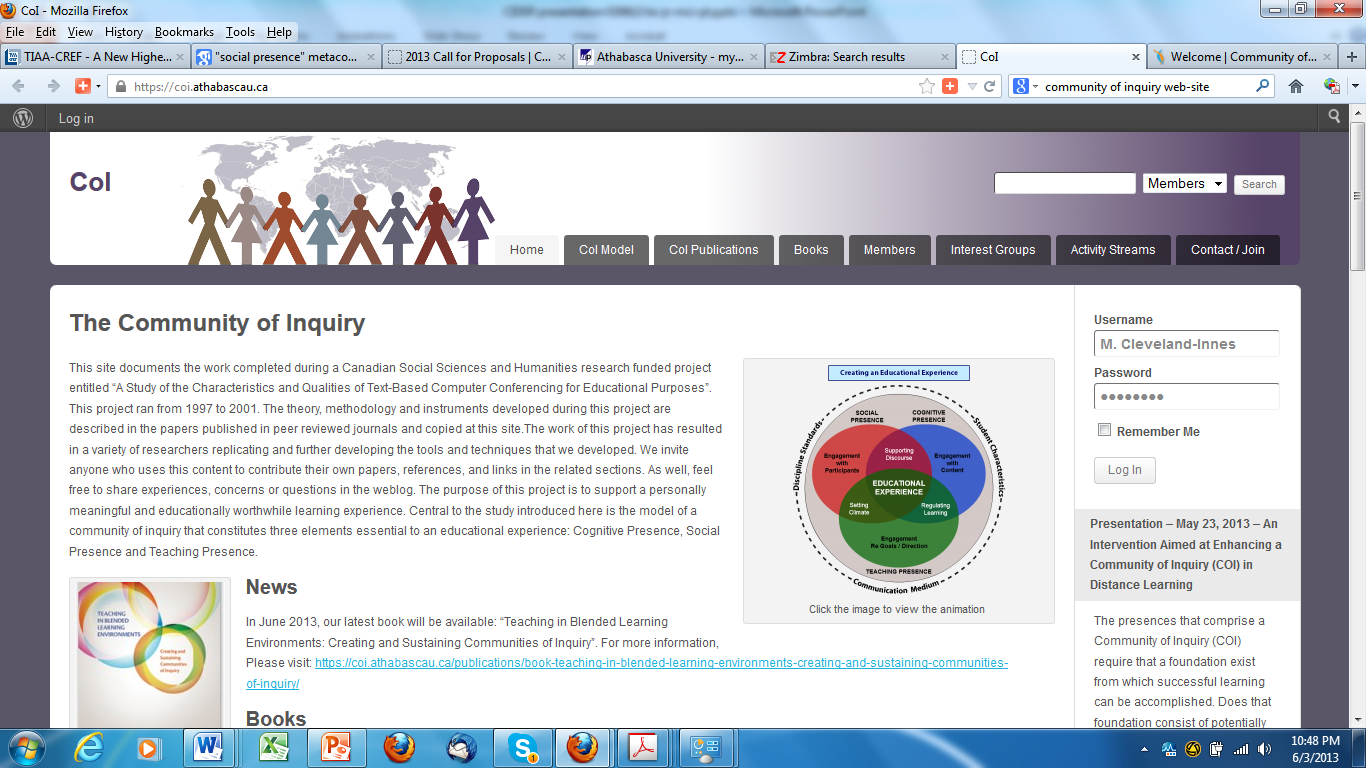